স্বাগতম
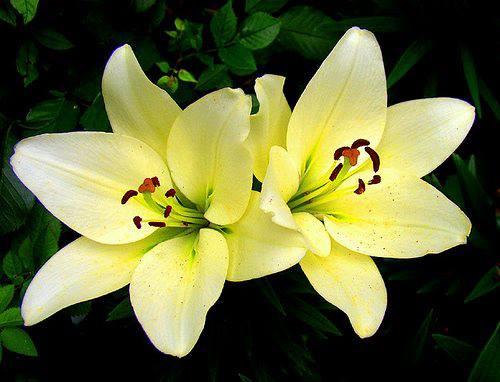 শিক্ষক  পরিচিত 
নির্মল কুমার রায় 
সহকারি শিক্ষক 
কিসামত বড়াইবাড়ী সরকারি প্রাথমিক বিদ্যালয় । 
০১৭২৪৫৬৪১৪২
পাঠ পরিচিতিঃ
শ্রেণীঃতৃতীয়
বিষয়ঃবাংলা
পাঠের শিরোনামঃপাখিদের কথা
পাঠ্যাংশঃরোজ সকালে------ফুটিয়ে দেয়।
সময়ঃ৪৫ মিনিট
শিখনফল
শোনাঃ১.১.১, ১.১.২,১.২.১,১.৩.১,
বলাঃ১.১.১,১.১.২,১.৩.২
পড়াঃ১.৩.১,১.৪.১,১.৪.২,১.৪.৩
লেখাঃ১.৪.১,১.৪.২,১.৪.৩,১.৫.১,
সোনামনিরা এসো আমরা ছবি দেখি
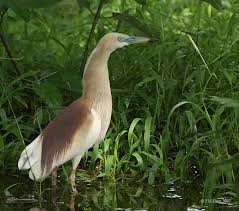 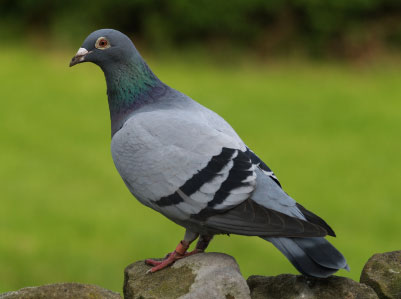 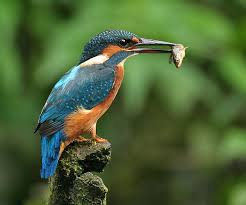 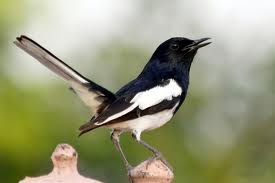 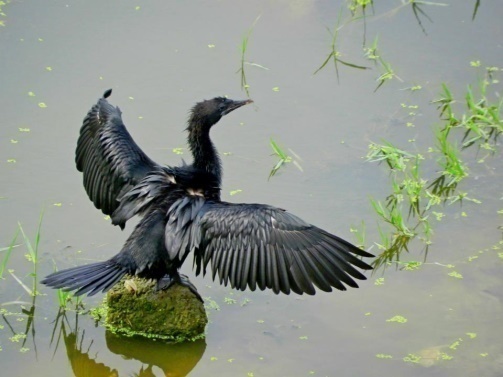 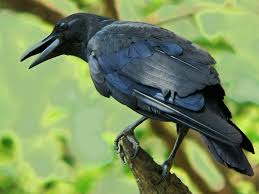 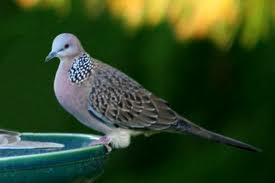 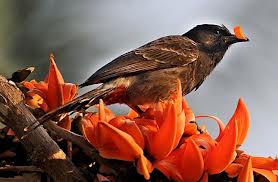 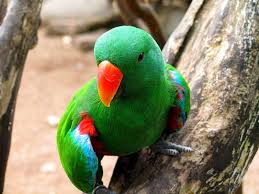 আজকের পাঠ
পাখিদের কথা
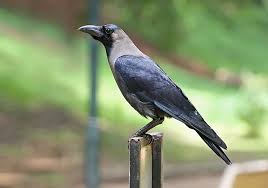 আমাদের খুব পরিচিত পাখি কাক।কাল পালকে ঢাকা তাদের শরীর তার।কাক কা কা করে ডাকে।এরা ঝাঁক বেঁধে উড়ে।খুব চালাক বলে নাম আছে কাকের।তবে বোকামীর কান্ডও করে সে ।কোকিলের ডিমে তা দেয় ।বাচ্চা ফুটিয়ে দেয় ।
শিক্ষকের সরব পাঠ
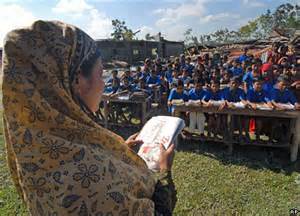 এখন তোমাদের পাঠ্য পুস্তকের ৫২ পৃষ্ঠা খুলে দেখ ও নিরবে পড়
এসো আমরা নতুন শব্দগুলো জেনে নিই
যুক্ত বর্ণঃ
কান্ড
ন্ড
ন
ড
রক্ষা
ক্ষ
ক
ষ
বাচ্চা
চ্চ
চ
চ
শব্দের অর্থ জেনে নিই
রোজ
প্রতিদিন
খুশি
আনন্দ
ঝাঁক          দল
বাক্য গঠনঃ
পরিবেশঃ 
প্রতিবেশিঃ 
ডিমঃ
দলীয় কাজঃ
১।সকালে কীসের ডাকে আমাদের  ঘুম ভাঙে? 
২। কাক কেমন করে ডাকে ? 
৩। কাক পাখি দেখতে কেমন ?
বাড়ির কাজ
তোমার পরিচিত দশটি পাখির নাম লিখে আনবে ?
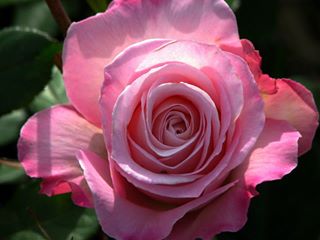 সবাইকে ধন্যবাদ